ESCC MeetingOpening Notes
Phil DeMar
Winter 2010 JointTechs meeting
February 3, 2010
Logistics & Stuff
Wireless SSID:  Marriott_Conference
Username:	joint
Password	techs
70 Registrants – A record!

Meeting Today & Tomorrow:    Here…  
Breaks & Thursday lunch in atrium directly outside 

Focus session this evening; 6:30pm-8:30pm:
PerfSONAR deployment discussion(s)
Held in Ballroom 1
Free food;  free food; free food…
ESCC Activities since last meeting
2009 customer satisfaction evaluations completed
Site Coordinators survey
Site-level (NLCIO) perspective of ESnet services

ESnet collaborative services upgrade survey completed

DNSsec deployment survey

Site feedback on implications for local IPv6 support
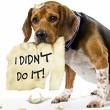 ESnet Satisfaction Survey(s) QA
ESCC-level survey:
Collection process:  I distribute, then harass you…
14 responses:  10 OS Labs; 3 NNSA Labs; 1 OS partner Lab

CIO-level survey:
Collection process:  NLCIO Chair distributes; I harass you; you nudge your CIO
13 responses: 7 OS Labs; 1 NNSA Lab; 4 OS partner Labs; 1 other

Improvements in the survey process?
Distribution process (particularly CIO-level survey)?
Time lines  (5-10 work days)?
Other…
DNSsec deployment follow-on & QA…
ESCC role in site DNSsec planning:
DNSsec Deployment Guidelines document (July)
Deployment survey (October)
Technical forum / sharing planning & experiences

What happened?

What next?

QA:
what was useful?
what wasn’t?
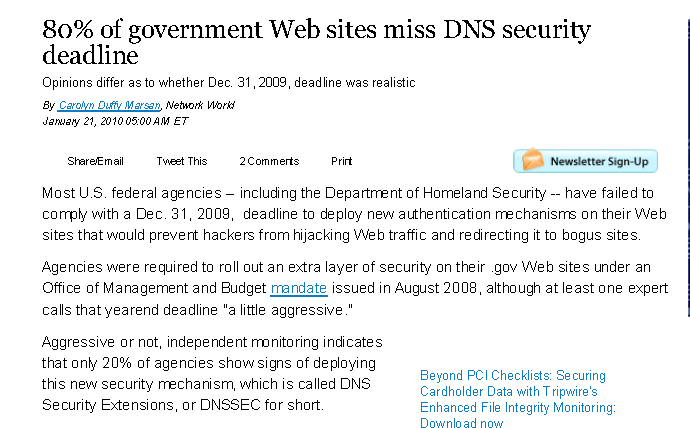 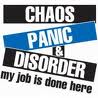 Looking to the future…
Upcoming JointTechs program support:
Historically, ESCC provides a co-chair for each topic area
Salt Lake City:  Scott Pinkerton, Brian Tierney, Dantong Yu
Summer 2010:  looking for volunteers….

Next ESCC meeting focus session topic:
NAC?
Circuit deployment & support
End-to-end performance analysis
Other?

New National Lab liaison role in Internet2 – George Brett